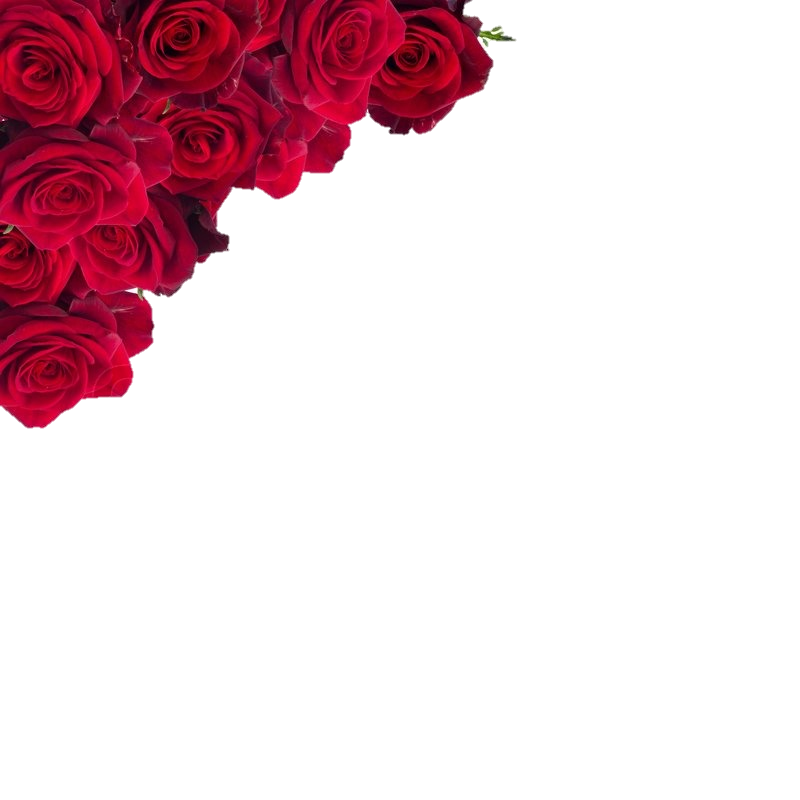 আজকের ক্লাসে সবাইকে স্বাগত
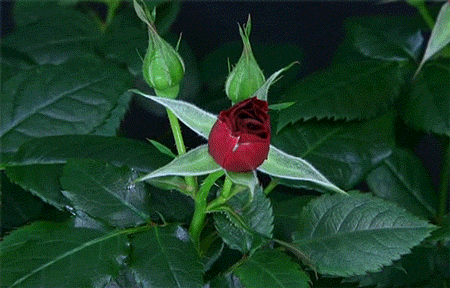 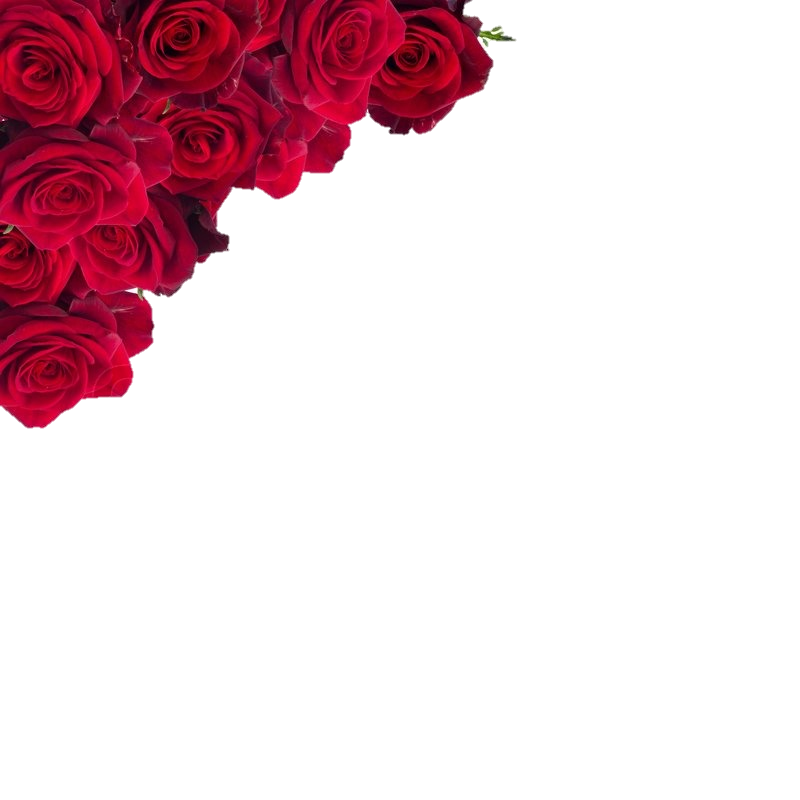 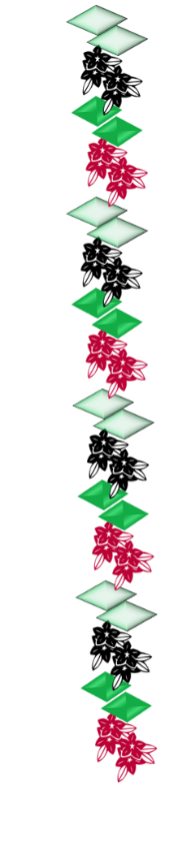 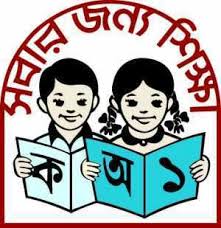 শিক্ষক পরিচিতি
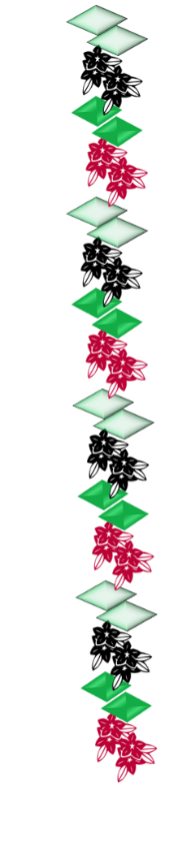 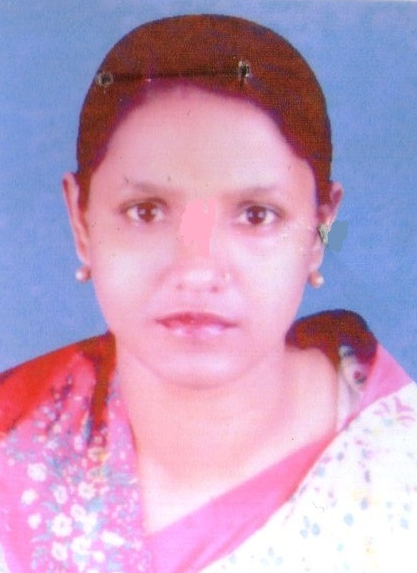 এলিজা বেগম    
প্রধান শিক্ষক
পল্লীমঙ্গল সঃ প্রাঃ বিদ্যালয়  
দক্ষিণ সুরমা ,সিলেট ।
hmpmgps@gmail.com
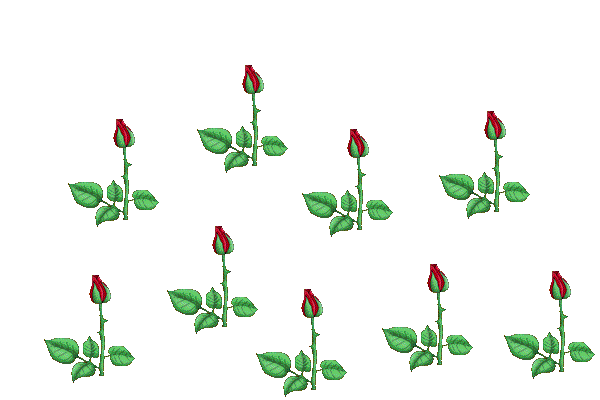 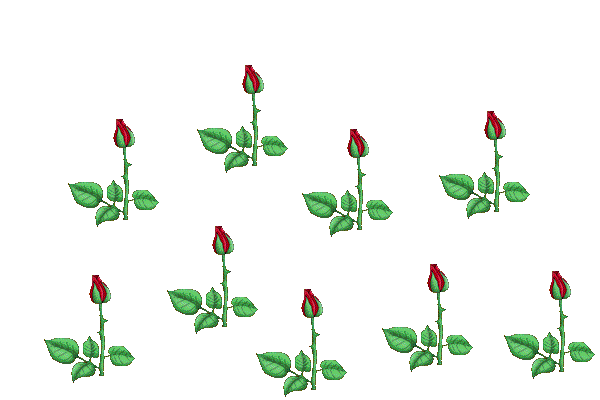 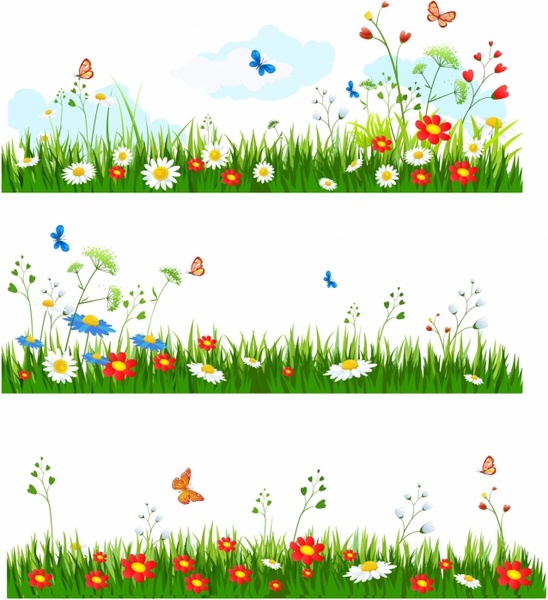 পাঠ পরিচিতি
শ্রেণিঃ ৫ম
বিষয়ঃ গণিত
অধ্যায়ঃ প্রথম
শিরোনামঃ গুণ
শিখনফল
পাঠ  শেষে শিক্ষার্থীরা-----
তিন অঙ্কবিশিষ্ট সংখ্যাকে তিন অঙ্কবিশিষ্ট সংখ্যা দিয়ে গুণ করতে পারবে ।
চার অঙ্ক বিশিষ্ট সংখ্যাকে তিন অঙ্কবিশিষ্ট সংখ্যা দিয়ে গুণ করতে পারবে । 
গুণকের একক ও দশকের ঘরে শূন্য থাকলে সংক্ষিপ্ত পদ্ধতিতে গুণ করতে পারবে ।
একটি ফুটবল তৈরির কারখানায় গত সপ্তাহে ৭৪০ টি ফুটবল তৈরি হয়েছে। প্রতিটি ফুটবলের দাম ৯৬০ টাকা । কারখানাটিতে গত সপ্তাহে কত টাকার ফুটবল তৈরি হয়েছে ?
গুণ্য ×গুণক = গুণফল

গুণফল ÷গুণ্য = গুণক
গুণফল ÷গুণক = গুণ্য
গুণগুলোকে আমরা আনুভূমিকভাবেও লিখতে পারি।
7 8 0
6 3 0
2
3
4
6
8
0
4
9
1
4
0
0
4
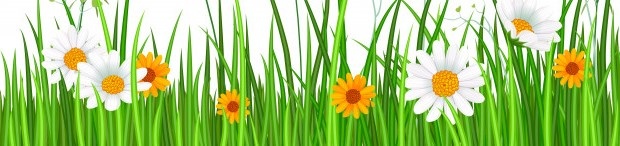 সহজ পদ্ধতিতে গুণ
নিচের গুণটি লক্ষ করি
2640    140
=
264
14
10
10
=
14
10
264
10
=
3696
100
=
369600
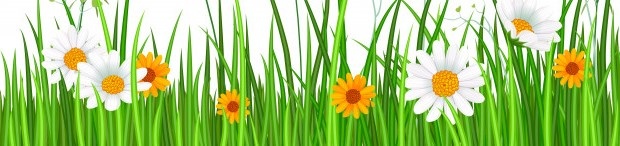 গুণটি আমরা এভাবেও করতে পারি
2 6 4 0
1 4 0
1
5
6
0
4
2
6
0
3
6
9
6
0
0
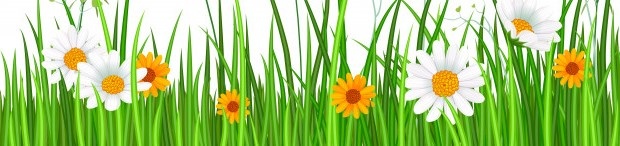 দলীয় কাজ
১। গুণ করঃ 
4350    120
3700    600
7400     500
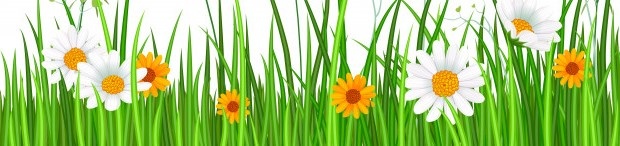 বাড়ির কাজ
তোমার প্রাথমিক গণিত বইয়ের 6নং পৃষ্ঠায় 
অনুশীলনী ১ এর ২নং এর গুণগুলো কর।
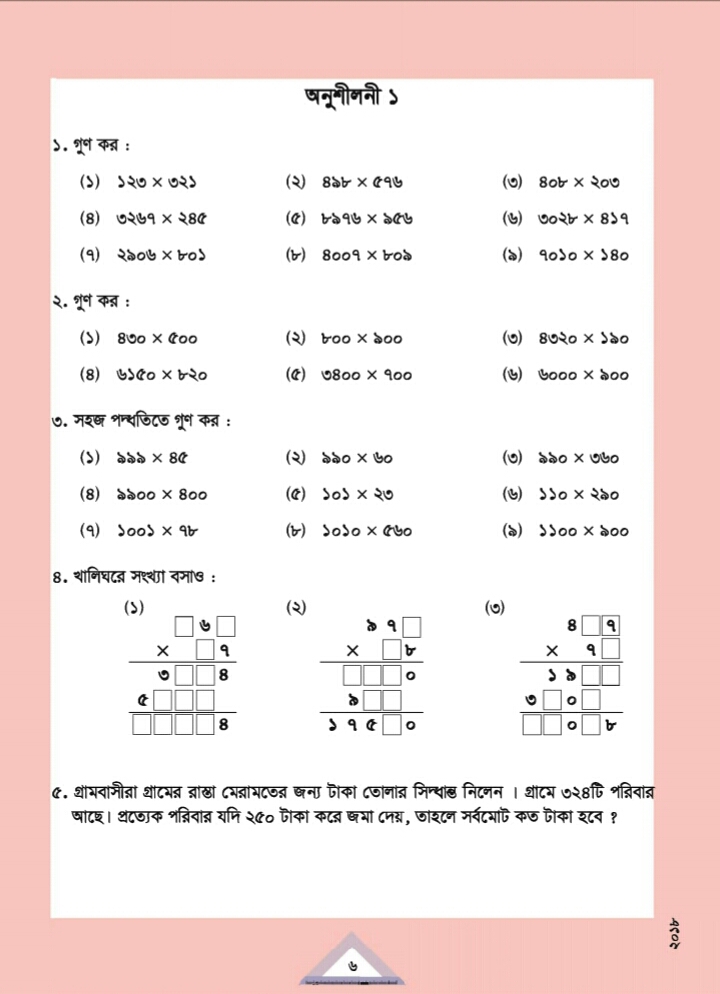 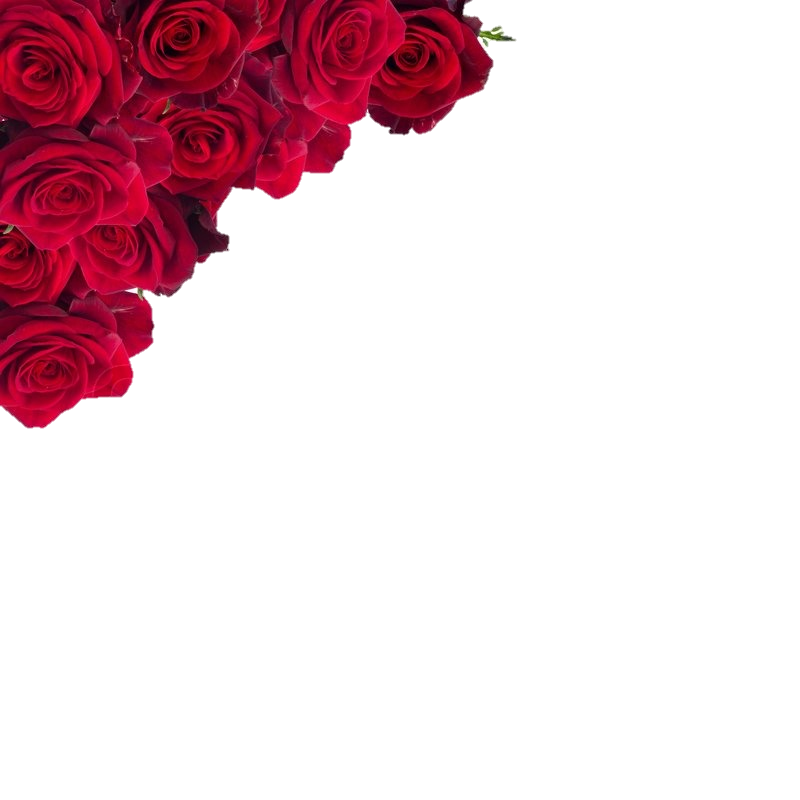 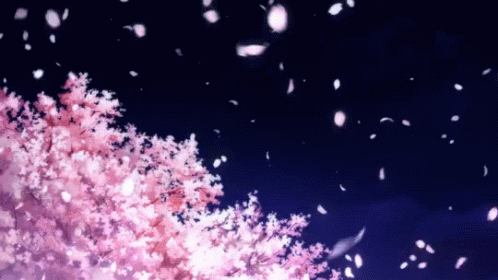 আন্তরিক ধন্যবাদ সবাইকে
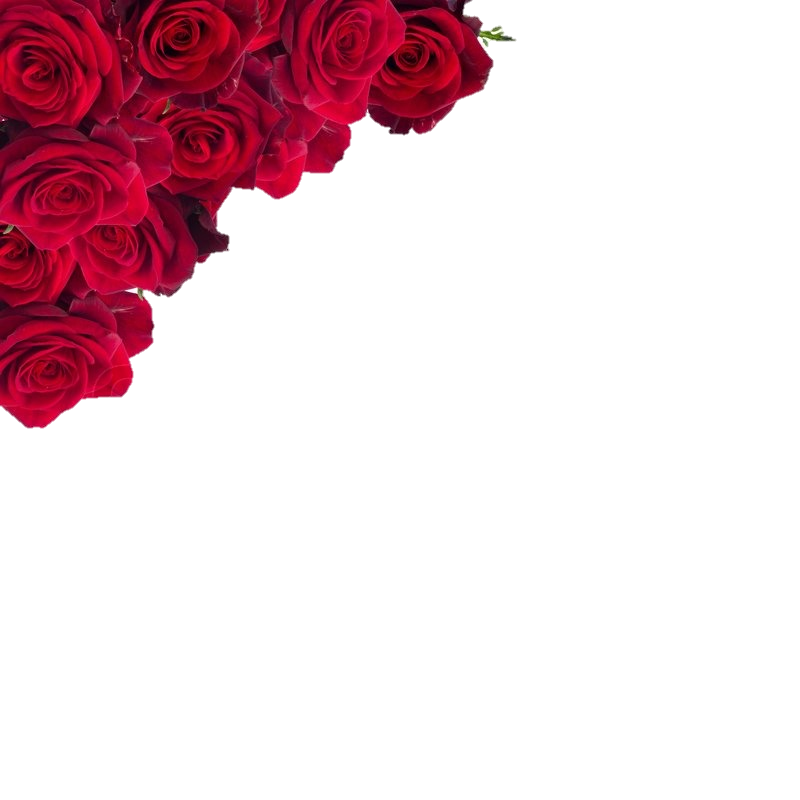